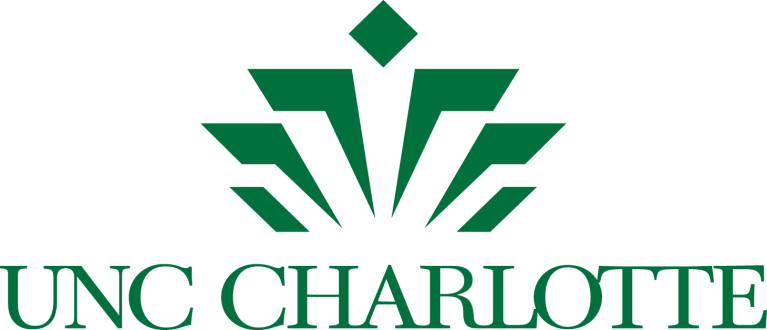 New Student ConvocationCathy BlatFaculty CouncilJanuary 15, 2015
Graduation Initiative
How do we help students make the transition into the University?

What should be communicated, by whom, and when?
New Student Convocation
Formal assembly of University faculty, staff and new students

Serves as a bookend to Commencement and creates a visual of graduation
Convocation is the one time that new students will be together in one place at the same time hearing a common, unified message
[Speaker Notes: The University does not have a formal academically focused ceremony to transition new students into their new environment. 
87% UNC and 76% peer institutions hold a New Student Convocation.]
New Student ConvocationGoals
Welcome, recognize, celebrate, and introduce new students to the University community

Introduce academic expectations (Prospect for Success outcomes)

Build community by establishing a ritual and creating a meaningful rite of passage
[Speaker Notes: Goals:
The goals of the New Student Convocation at UNC Charlotte are to:
Welcome new students and validate their sense of belonging.
Communicate the institution’s values, expectations and commitment to student success.
Build community by establishing rituals which promote student identification with UNC Charlotte and create a meaningful rite of passage to incorporate students into the UNC Charlotte community. 
Crystallize the legacy of the University. Students will have a chance to learn about the history of UNC Charlotte and receive the challenge to continue its mission.]
New Student ConvocationProposed Program
New Student Convocation
New Student Convocation
Proposed date: Monday, August 24th, 2015
Location: Dale Halton Arena
New Student Convocation can be followed by:
College/Department receptions
Lab tours/demonstrations
Capstone projects showcase
Advising
Experiential Learning opportunities
Alumni/Professional Organizations network activities
New Student ConvocationPlanning Committee
Dee Baldwin (CHHS)
Catherine Blat (UCAE)
Allan Blattner (HRL)
Kim Buch (CLAS)
Liz Fitzgerald (UCOL)
Nancy Gutierrez (CLAS)
Eddy Souffrant (CLAS)
Dennis Wiese (DSO)
Leslie Zenk (Office of the Provost)
New Student Convocation
http://gigapan.com/gigapans/162247
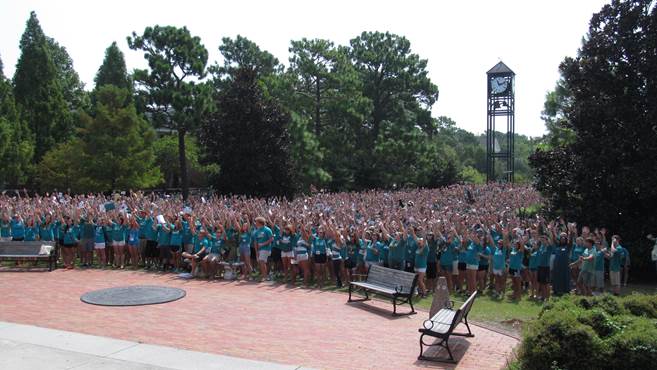